Dominance Power Filtering
Maintain small number of objects with high dominating power
Use them for checking the dominance relationship to handle large data
Let vj= {vj(1), ….,vj(d)}  be an instance, its dominance power is calculated as:
DP(vj) = ∏dk=1(b(k)-vj(k))
Dominance power of object V is:
DP(V)= Σvj∈V( P(vj) * DP(vj))
DP(V) is utilized to to estimate the dominating power of V
Dominating object set F, is the set of top-K objects with the largest dominating powers
Invoke the procedure DP-Filter
To maintain a min-heap H to store K dominating objects 
Identify non-skyline objects at the same time,
Also, When Psky(U) ≥ Tp
 If no. of objects in H < k, Insert U to H
Else, Remove the object with dominating power
Less than of U and insert U to H.
Object U
CalculatePSky(U)
Procedure DP-Filter
Min-heap     H
Psky(U) < Tp
Psky(U) ≥ Tp
TRUE
FALSE
key
value
Main Memory
Reduce Function
L
Map
nl
Secondary sorting is provided by MapReduce Framework
Lc  = M(D,nl) = set of objects whose max points belongs to leaf node nl
LTW = subset of Iw(D,nl) where cand = TRUE
LFW = Iw(D,nl) - LTW
Psky(W)=0.9, Psky(X)=0.4 , Psky(Y)= 0.036 and Psky(Z)=0.74.
Secondary Sorting
Lc
SkylineProb(U)
LTW
<Tp
>Tp
LFW
1
0
Non-Skyline Object
Skyline Object
Output object & its Psky
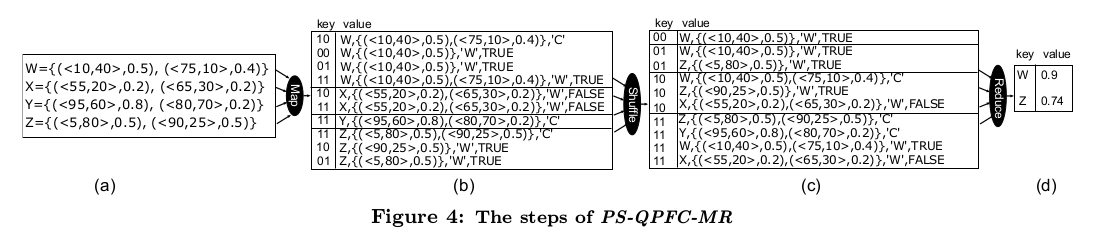